県民公開講座
県民公開講座
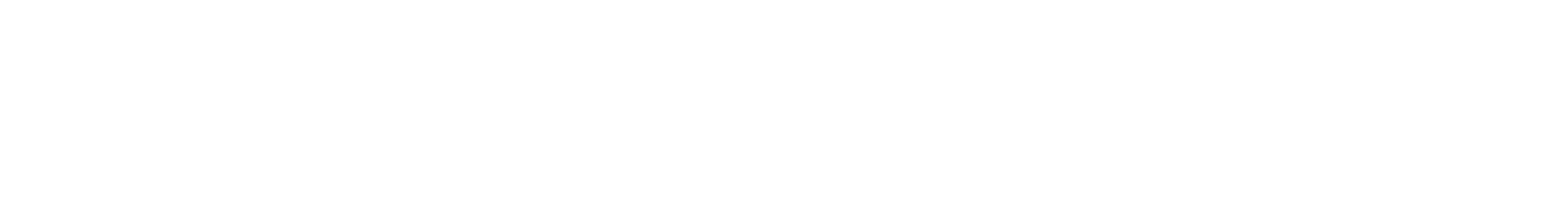 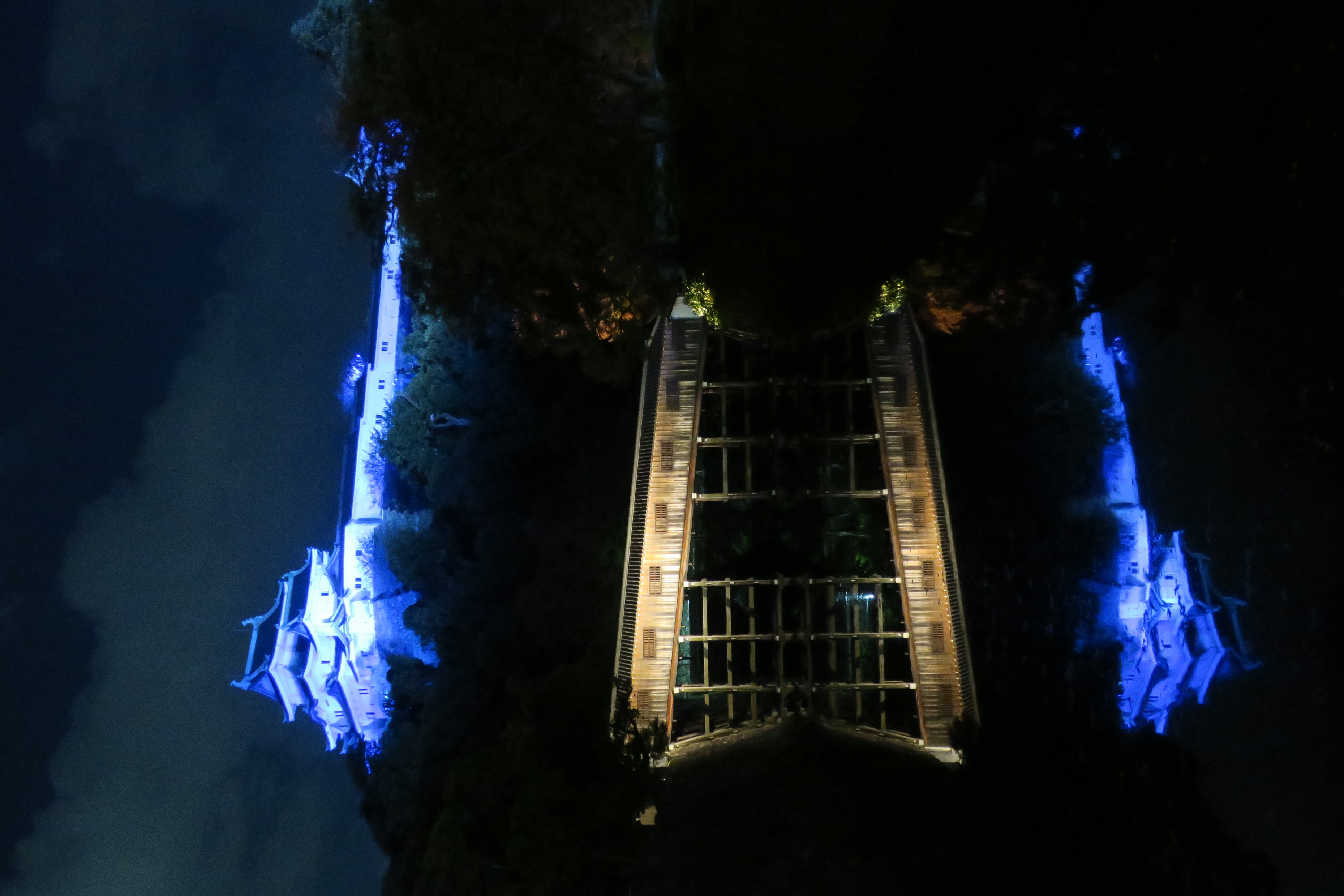 in Wakayama 2023
健康寿命を延ばすためにできること
令和５年11月14日（火）
◆ 和歌山城天守閣ブルーライトアップ 　１８時００分～２１時００分
　◆ 糖尿病県民公開講座　　 １８時３０分～１９時３０分
　　　　　 和歌山城ホール  リハーサル室　　　　　
　　〇話題提供「糖尿病のスティグマとアドボカシー」（１５分）
　　　  　解説　近藤　溪（和歌山県糖尿病協会会長）
　　〇基調講演「糖尿病専門医がお勧めする健康長寿のポイント」（３０分）
　　 　 　講師　古田浩人（和歌山県立医科大学第一内科准教授）
　　　〇会場内で骨密度、サルコペニア（筋力）チェック／栄養相談もあります
　◆ 和歌山城天守閣ライトアップ観賞（和歌山城ホール屋上から）
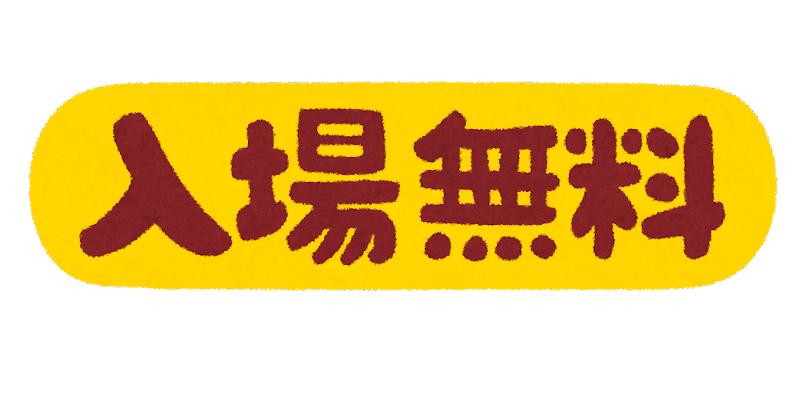 主催　和歌山県糖尿病啓発事業実行委員会/世界糖尿病デ-記念イベント実行委員会
  　共催　和歌山県糖尿病対策会議・和歌山県糖尿病協会・和歌山県医師会・和歌山県歯科医師会